Kiểm tra bài cũ
Câu 1: Hãy nêu và viết PTTQ tính chất hoá học của axit? Mỗi tính chất nêu 1 ví dụ?
Câu 2: Hoàn thành các phản ứng sau:
		Zn+ HCl → 
		CuO+H2SO4→ 
		Cu(OH)2+2 HCl → 
		FeO + H2SO4 →
Trả lời
Câu 1: 
-    Làm quỳ tím hóa đỏ
Tác dụng với kim loại trừ Ag, Cu, Au
		+Axit + kim loại → muối + hidro
		+ PTHH: Zn+ 2HCl → ZnCl2 + H2
Tác dụng với bazo
		+ Axit + bazo → muối + nước
		+ PTHH : Cu(OH)2+2 HCl → CuCl2 + H2O
Tác dụng với oxit bazo
		+ Axit + oxit bazo → muối + nước
		+ PTHH: Fe2O3+6 HCl → 2FeCl3 + 3H2O
Trả lời
Câu 2: 
Zn+ 2HCl → ZnCl2 + H2
CuO+H2SO4→ CuCl2 + H2O
Cu(OH)2+2 HCl → CuCl2 + H2O
FeO + H2SO4 →FeSO4 + H2O
Bài 4: MỘT SỐ AXIT QUAN TRỌNG
Nhóm thực hiện: 
1.Trần Thị Thùy Hương
2.Lã Thị Thanh Mai
3.Võ Quang Minh
4.Phạm Thị Nga
THSP 2 GVHD:
Phạm Thị Thanh Hương
Bài 4: MỘT SỐ AXIT QUAN TRỌNG
A. AXIT CLOHIDRIC (HCl)
I. TÍNH CHẤT 
 - dd HCl là chất lỏng trong suốt không màu 
 - dd khí hidro clorua trong nước gọi là axit clohodric
- dd axit HCl đậm đặc là dd bảo hòa hidro clorua có nồng độ khoảng 37%
I. TÍNH CHẤT
- làm đổi màu quỳ tím thành đỏ
-HCl +  kim loại →  muối clorua + H2
Zn+ 2HCl →  ZnCl2 + H2
- HCl + Bazo→  muối clorua + H2O
Cu(OH)2+ HCl →  CuCl2 + H2O
- HCl + Oxit bazo →  muối clorua + H2O
Fe2O3+6 HCl →  2FeCl3 + 3H2O
- ngoài ra HCl còn tác dụng với muối
 kết luận: axit HCl có đầy đủ những tính chất hóa học của axit mạnh
Bài 4: MỘT SỐ AXIT QUAN TRỌNG
I. TÍNH CHẤT 
II. ỨNG DỤNG
- Điều chế muối clorua
- làm sạch bề mặt kim loại trước khi hàn
- Tẩy gỉ kim loại trước khi sơn, tráng mạ kim loại
- Chế biến thực phẩm dược phẩm
Bài 4: MỘT SỐ AXIT QUAN TRỌNG
A. AXIT CLOHIDRIC (HCl)
I.TÍNH CHẤT 
II.ỨNG DỤNG
B. AXIT SUNFURIC
B. AXIT SUNFURIC
I. Tính chất vật lí. 
- Axit sunfuric là chất lỏng sánh, không màu, nặng gấp 2 lần nước, không bay hơi dễ tan trong nước và tỏa nhiều nhiệt
Chú ý:
Muốn pha loãng axit sunfuric đặc ta phải rót từ từ axit vào lọ đựng nước rồi khuấy đều. Làm ngược lại sẽ rất nguy hiểm
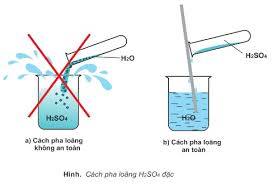 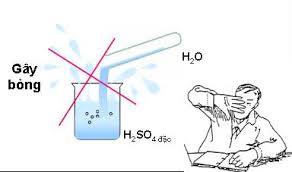 Bài 4: MỘT SỐ AXIT QUAN TRỌNG
A. AXIT CLOHIDRIC (HCl)
TÍNH CHẤT 
ỨNG DỤNG
B. AXIT SUNFURIC
Tính chất vật lí.
Tính chất hóa học
II. Tính chất hóa học
1. axit sunfuric có tính chất hóa học của axit hay không ?
- làm đổi màu quỳ tím thành đỏ
-H2SO4 +  kim loại →  muối sunfat + H2
Zn+ H2SO4 →  ZnSO4 + H2
- H2SO4 + Bazo →  muối sunfat + H2O 
Cu(OH)2+ H2SO4l →  CuSO4 + H2O
- H2SO4 + Oxit bazo → muối sunfat + H2O
Fe2O3+ 3H2SO4 →  Fe2(SO4)3 + 3H2O
- ngoài ra H2SO4 còn tác dụng với muối
 kết luận: axit H2SO4 có đầy đủ những tính chất hóa học của axit mạnh
II. Tính chất hóa học
2. tính chất hóa học riêng của axit sunfuric
Tác dụng với đồng kim loại
a/ Thí nghiệm: SGK/16
      + ống 1: H2SO4 ( loãng) + Cu
      +   ống 2: H2SO4( đặc) + Cu 
b/ Hiện tượng:
      +  ống 1: không phản ứng
      + Ống 2: dd chuyển sang màu xanh lam, có khí không màu, mùi hắc sinh ra ( SO2)
c/PTHH:
Cu + 2H2SO4( đặc) → CuSO4 + SO2 + 2H2O
II. Tính chất hóa học
2. tính chất hóa học riêng của axit sunfuric
Tính háo nước
cho axit sunfuric tác dụng với đưởng ăn
  + màu trắng của đường chuyển dần sang vàng rồi thành màu nâu, cuối cùng là màu đen.
  + PTHH: C12H22O11 →  11H2O + 12C
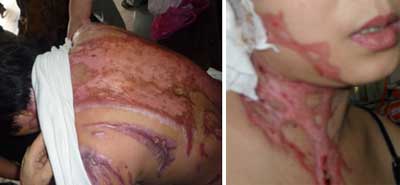 Một số hình ảnh bị bỏng axit
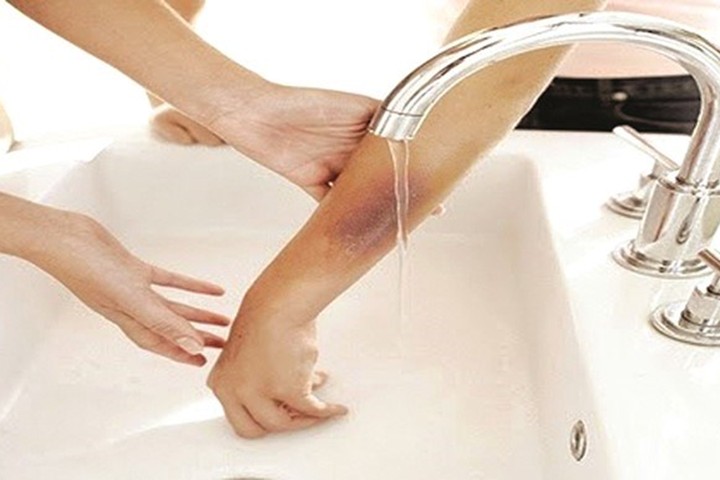 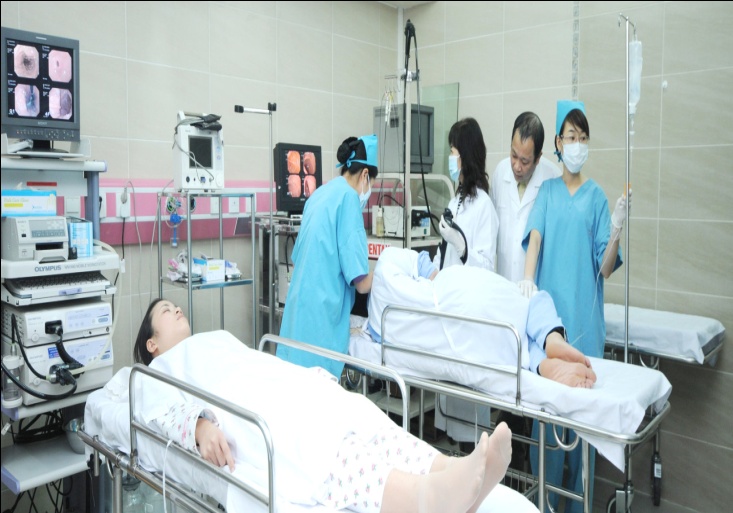 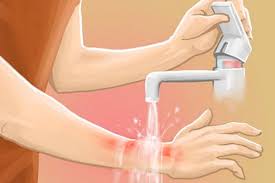 Sơ cứu khi bị bỏng axit.
Bài 4: MỘT SỐ AXIT QUAN TRỌNG
A. AXIT CLOHIDRIC (HCl)
TÍNH CHẤT 
ỨNG DỤNG
B. AXIT SUNFURIC
Tính chất vật lí.
Tính chất hóa học
Ứng dụng
III. Ứng dụng
Bài 4: MỘT SỐ AXIT QUAN TRỌNG
A. AXIT CLOHIDRIC (HCl)
Tính chất 
Ứng dụng
B. AXIT SUNFURIC
Tính chất vật lí.
Tính chất hóa học
Ứng dụng
Sản xuất axit Sunfuric
IV. sản xuất axit Sunfuric
-  bằng pp tiếp xúc
- nguyên liệu : S hoặc quặng pirit sắt
- quá trình sản xuất:
   1.sản xuất lưu huỳnh đioxit
S + O2 → SO2
  2. sản xuất lưu huỳnh trioxit
SO2+ O2→ SO3
  3. sản xuất axit sunfuric
SO3 + H2O → H2SO4
Bài 4: MỘT SỐ AXIT QUAN TRỌNG
A. AXIT CLOHIDRIC (HCl)
Tính chất 
Ứng dụng
B. AXIT SUNFURIC
Tính chất vật lí.
Tính chất hóa học
Ứng dụng
Sản xuất axit Sunfuric
Nhận biết axit sunfuric và muối sunfat
V. nhận biết axit sunfuric và muối sunfat
a/ Thí nghiệm: SGK/18
      + ống 1: H2SO4           ( loãng) + BaCl2
      +   ống 2: Na2SO4( loãng) +  BaCl2
b/ Hiện tượng:
      +  ống 1:kết tủa trắng 
      + Ống 2: kết tủa trắng   
c/PTHH:
- ống 1: H2SO4  +    BaCl2 →BaSO4 + 2HCl
- ống 2: Na2SO4  +    BaCl2 →BaSO4 + 2NaCl
CỦNG CỐ
Bài 1: hoàn thành các phản ứng sau
a.H2SO4  +    BaCl2
b. Cu(OH)2+ HCl 
c.Fe2O3+ HCl
d. Cu + H2SO4( đặc)